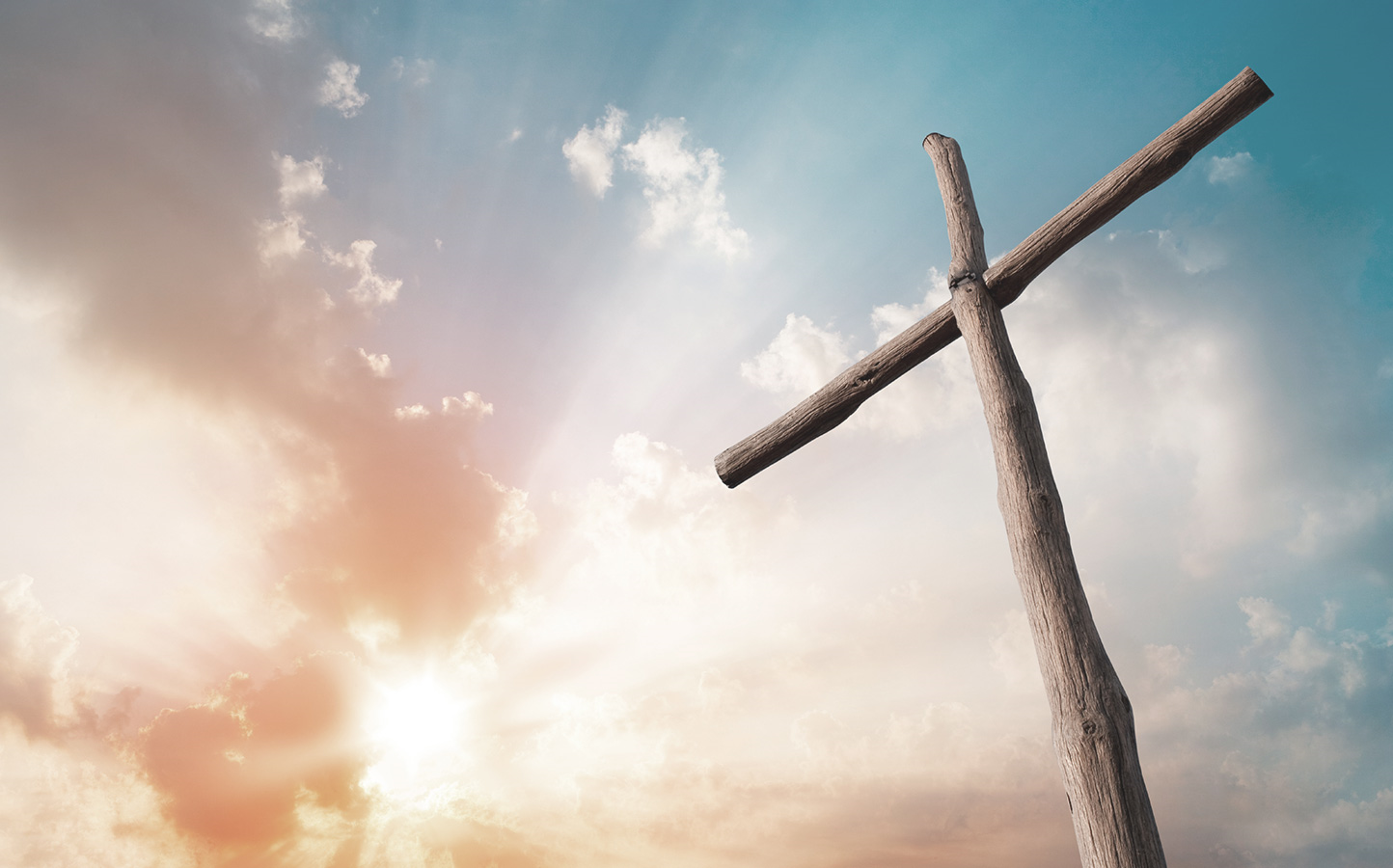 Philippians 3.9-10
Our Relationship – 
with God through Jesus by the power of the Spirit
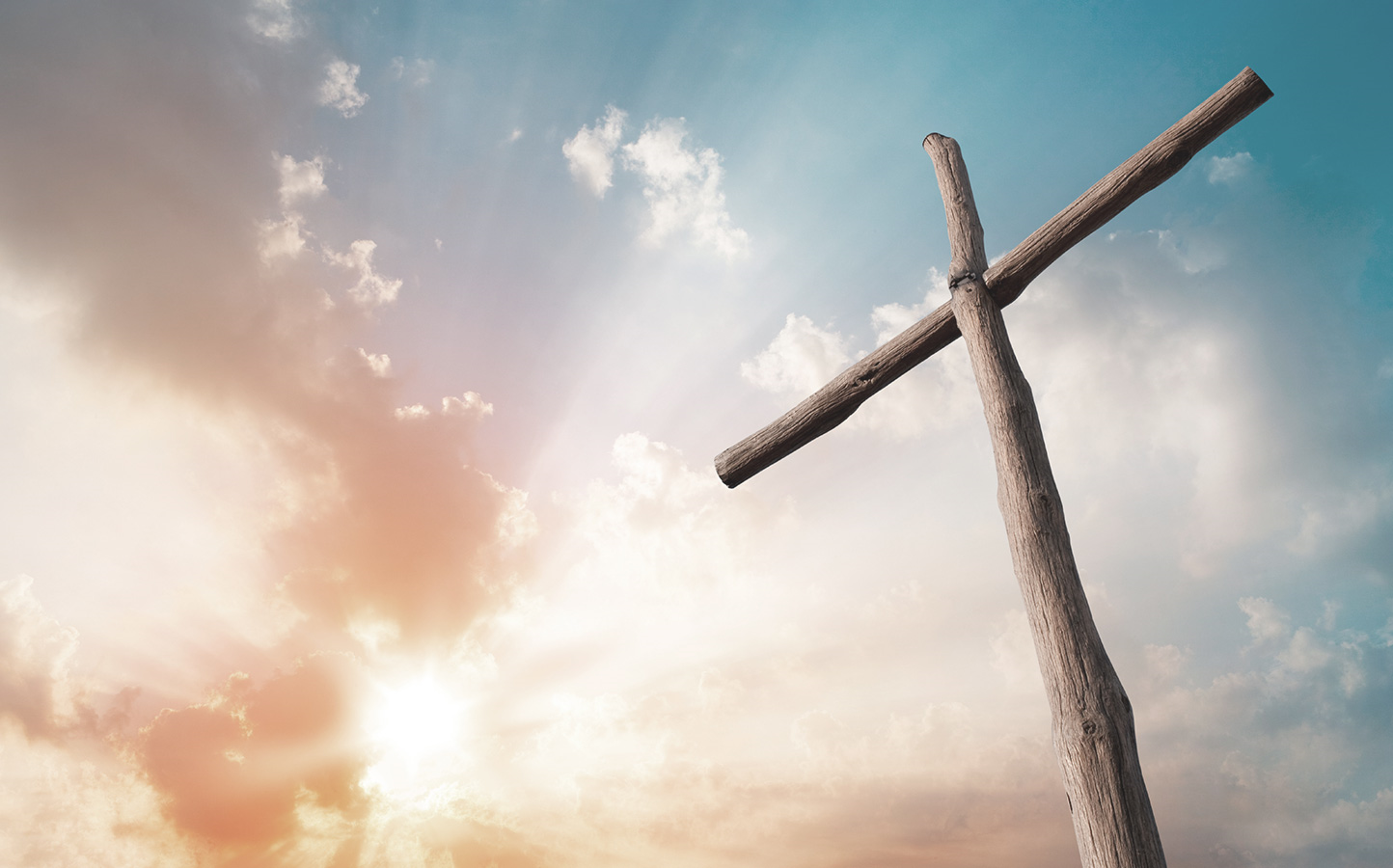 Know god personally through jesus (v9)
Not Religion but Relationship 
Not Works but Faith
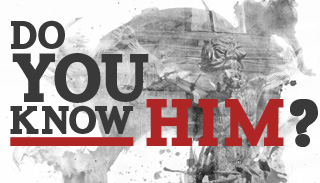 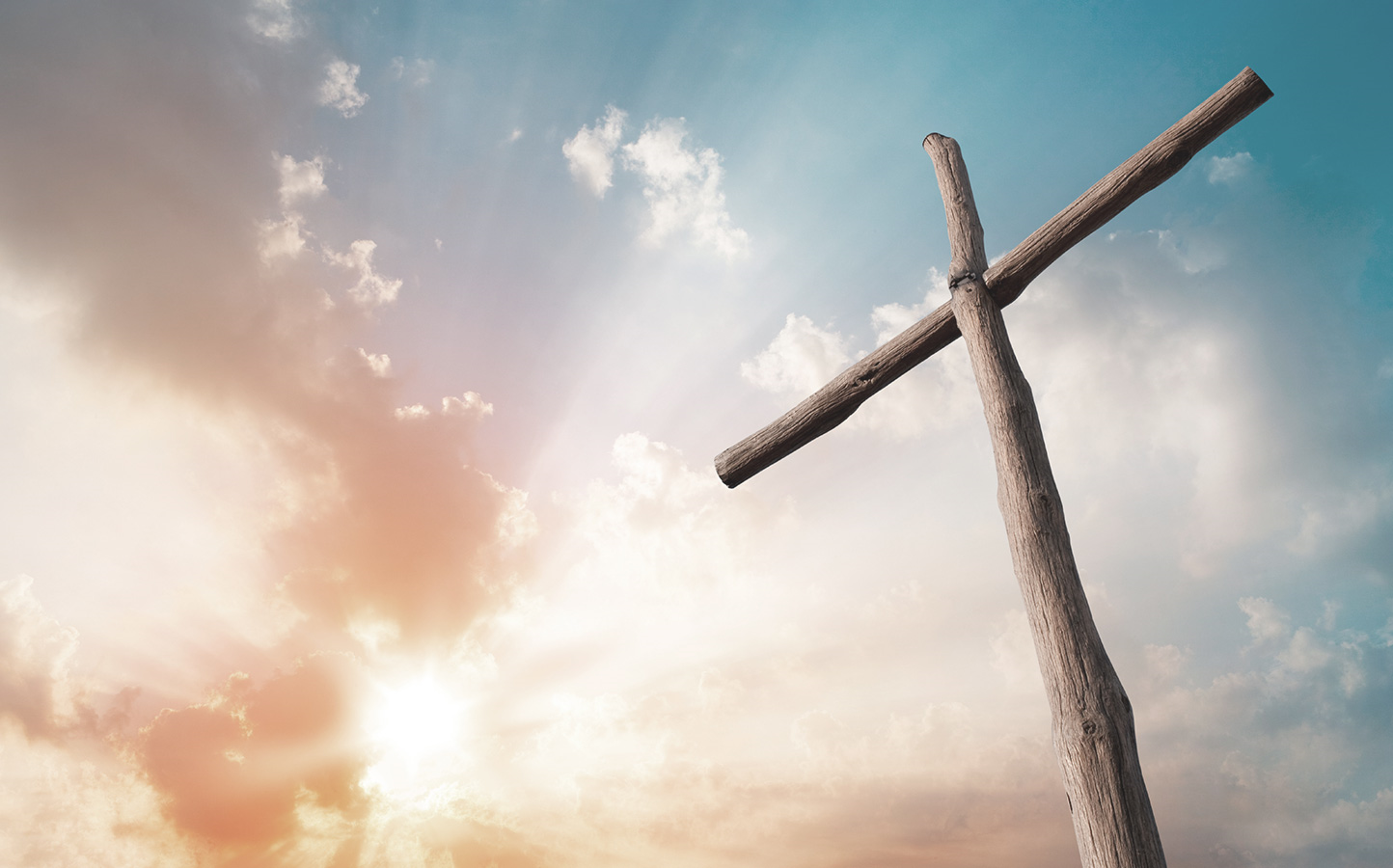 Know god more deeply day by day (v10)
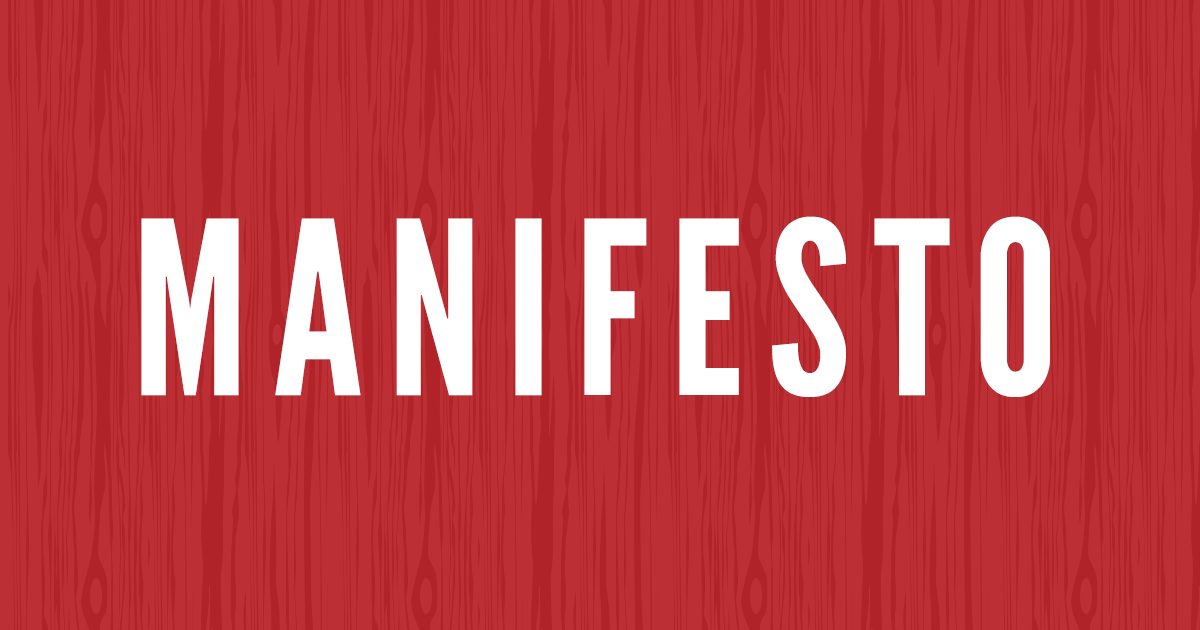 The Apostle Paul’s
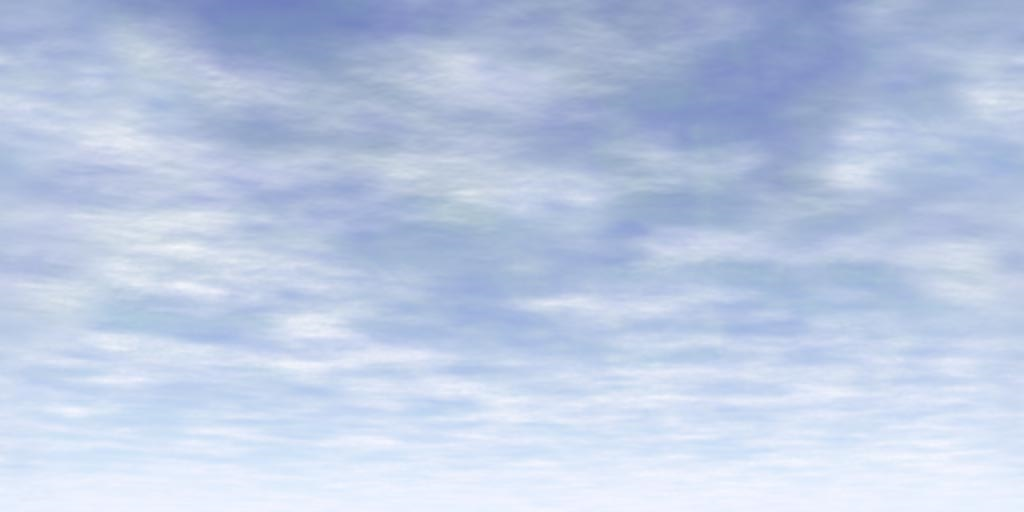 Where…shall we find the authentic Jesus? The answer is that he is to be found in the Bible – the book that could be described as the Father’s portrait of the Son painted by the Holy Spirit. The Bible is full of Christ. As he himself said, the Scriptures ‘testify about me’ (John 5.39). Jerome…wrote that ‘ignorance of Scripture is ignorance of Christ.’ Equally we may say that knowledge of Scripture is knowledge of Christ.
John R.W. Stott
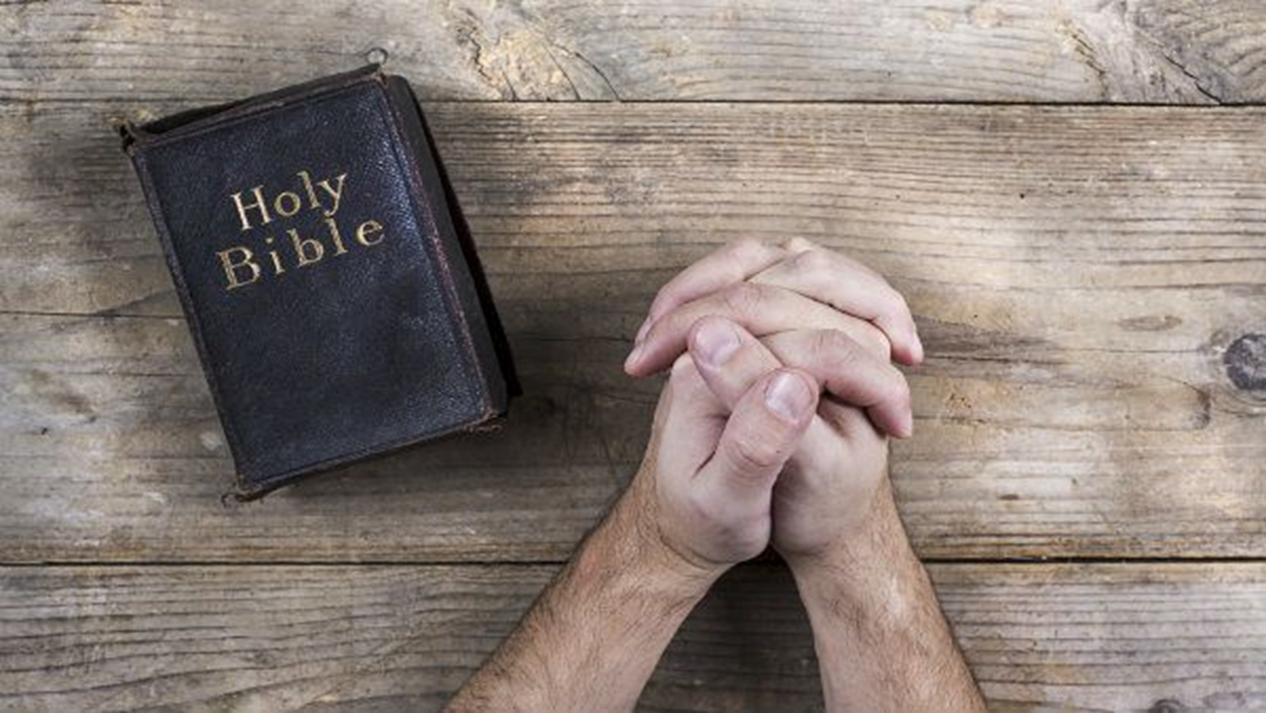 How do we do this?
Be disciplined and creative 
Bible reading notes, Bible apps etc.
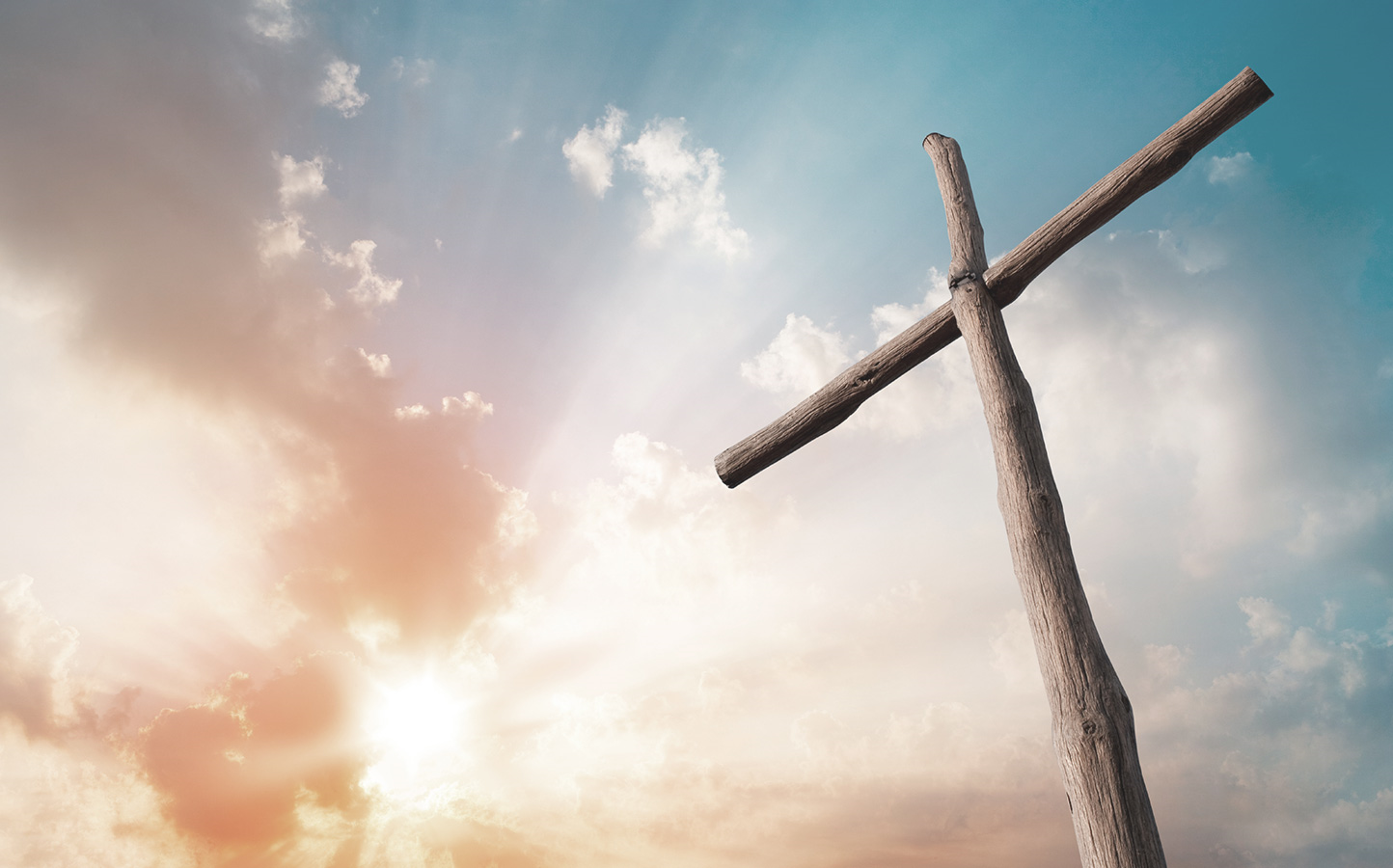 Share in Christ’s sufferings (v10)
When we follow Jesus faithfully we do experience suffering. 

Those who honour me, I will honour, says the Lord
1 Samuel 2.30
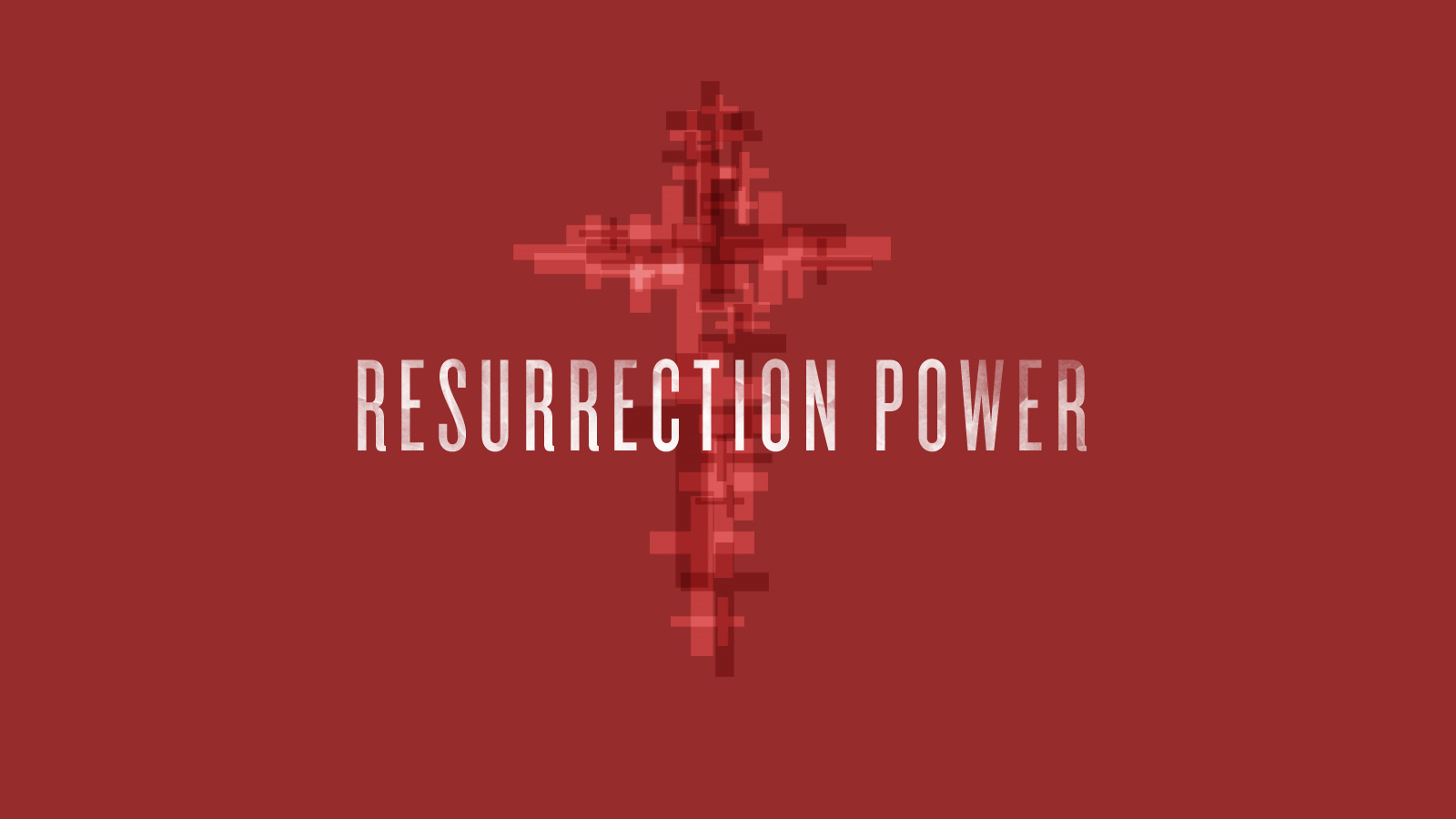 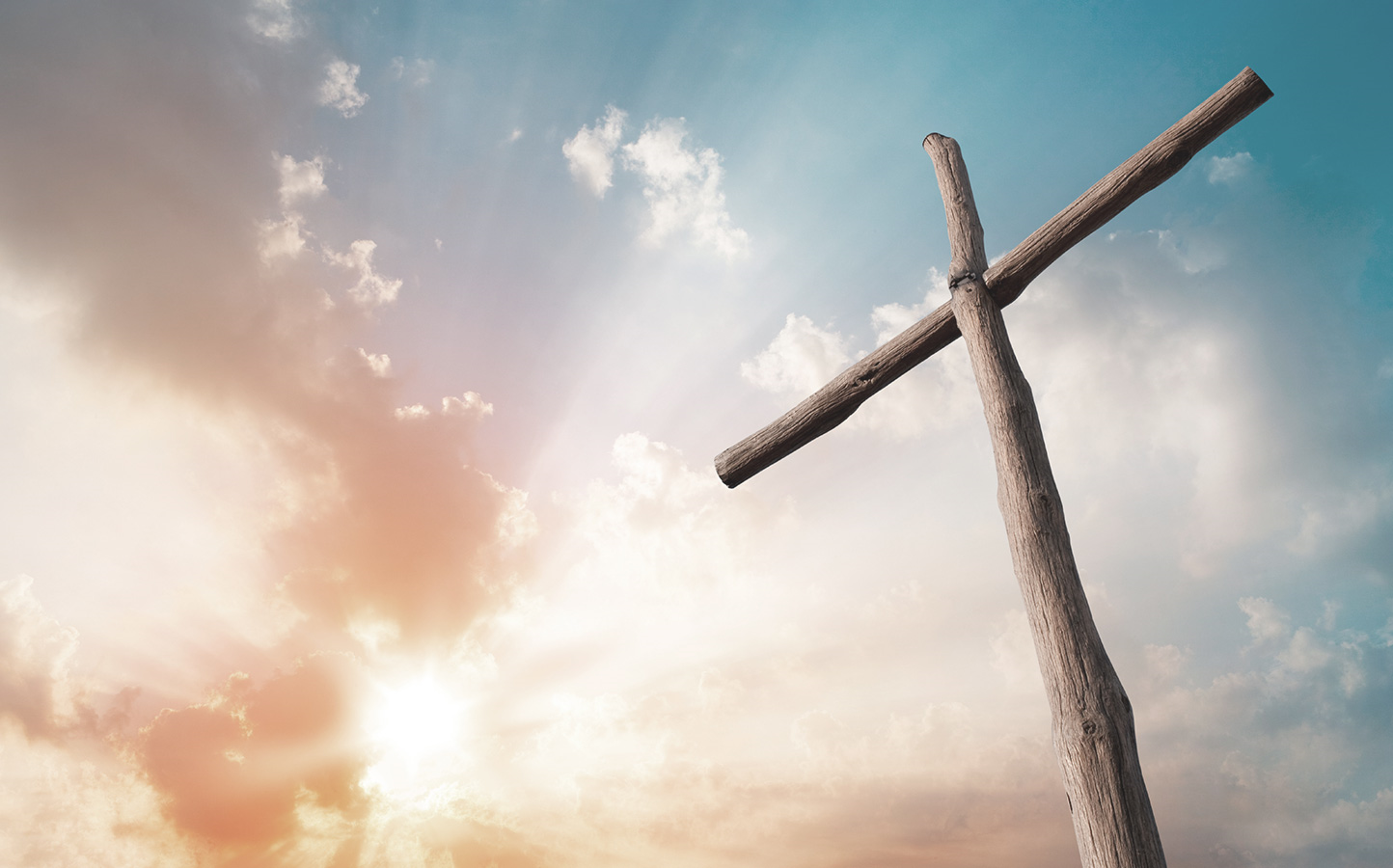 Know Christ’s resurrection power (v10)
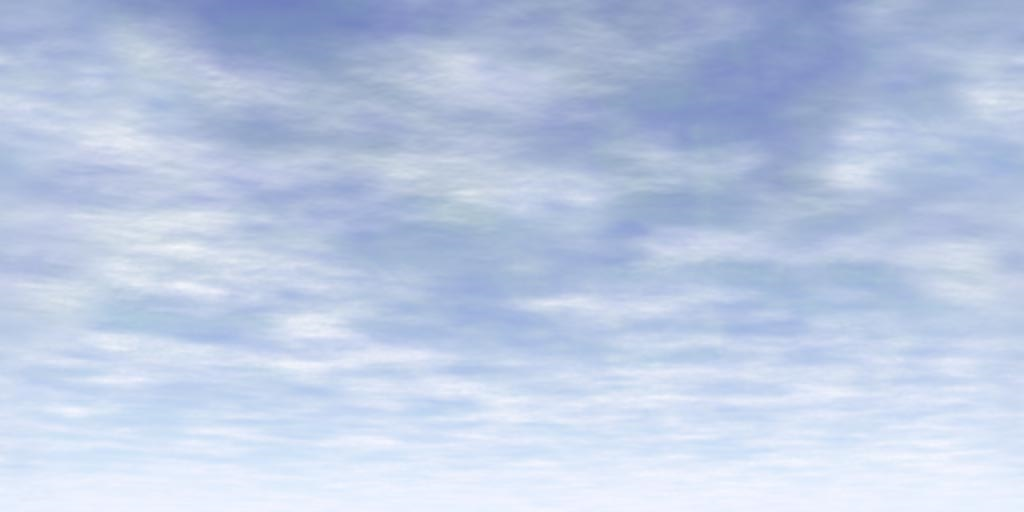 We know Jesus not just as we read his word and pray, but as we walk with him, doing his work, his way
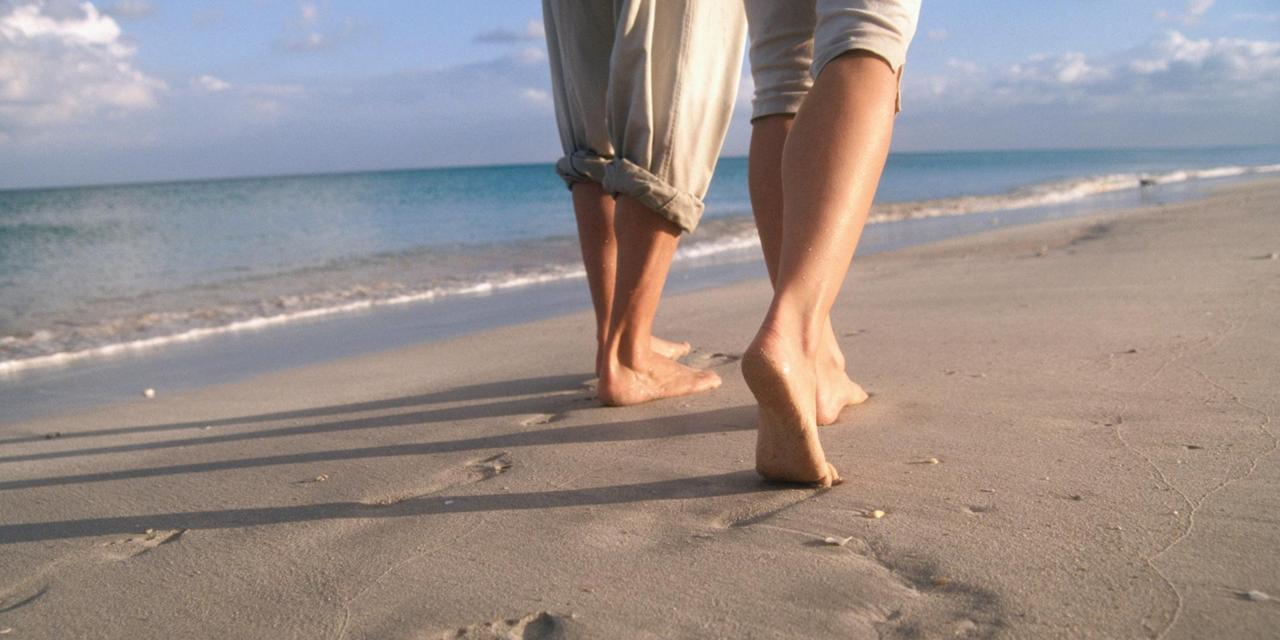 This Photo by Unknown Author is licensed under CC BY-NC-ND